Великий маринист
Иван 
Константинович 
АЙВАЗОВСКИЙ
(1817-1900)
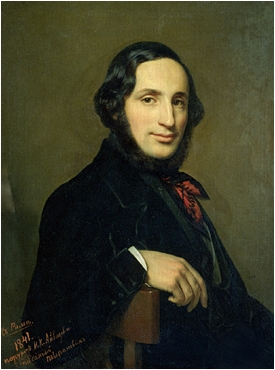 Ованес (Иван Константинович) Айвазовский родился в семье купца Константина (Геворга) и Рипсиме Гайвазовских. 17 (29) июля 1817 священник армянской церкви города Феодосии сделал запись о том, что у Константина (Геворга) Гайвазовского и его жены Рипсиме родился «Ованес, сын Геворга Айвазяна».Предки Айвазовского были из галицийских армян, переселившихся в Галицию из турецкой Армении в XVIII в. Его отец Константин (Геворг) и после переселения в Феодосию писал фамилию на польский манер: «Гайвазовский» 
Первоначально торговые дела Гайвазовского шли успешно, но во время эпидемии чумы 1812 г. он разорился. Поэтому детство художника проходило в бедности, однако благодаря его таланту он был зачислен в симферопольскую гимназию, а затем и в Академию художеств Санкт Петербурга.
В дальнейшем, получая пенсию Академии художеств, жил в Крыму (1838-40) и Италии, посетил Англию, Испанию, Германию, позже путешествовал по России, Ближнему Востоку, Африке, Америке.
С 1845 жил в Феодосии, где на заработанные деньги открыл школу искусств, ставшую впоследствии одним из художественных центров Новороссии, и галерею, был инициатором строительства железной дороги «Феодосия — Джанкой», построенной в 1892 г. Активно занимался делами города, его благоустройством, способствовал процветанию. Интересовался археологией, занимался вопросами охраны памятников Крыма, принимал участие в исследовании более 80 курганов (часть найденных предметов хранится в кладовой Эрмитажа).
На свои средства построил новое здание для Феодосийского музея древности. 
По его завещанию картинная галерея перешла в дар Феодосии. В основанной им Феодосийской картинной галерее, ныне носящей его имя, полнее всего представлено творчество великого мастера. Айвазовский написал более 6 000 картин.
Художников, которые главной темой творчества выбирали море, называют маринистами, а картины с морскими видами – маринами.
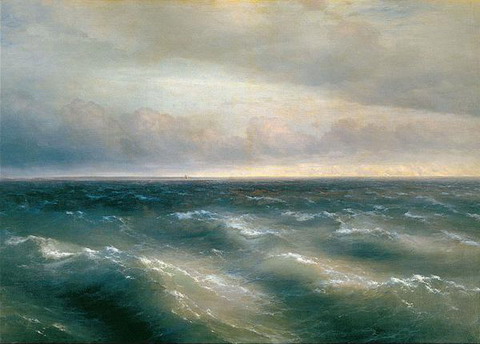 И. Айвазовский. Чёрное море.
(хранится в Третьяковской галерее)
Сюжет картины прост – вода, волны и …небо. Где-то вдали одинокий парус. Взятая художником высокая точка зрения даёт возможность создать иллюзию движения волн.
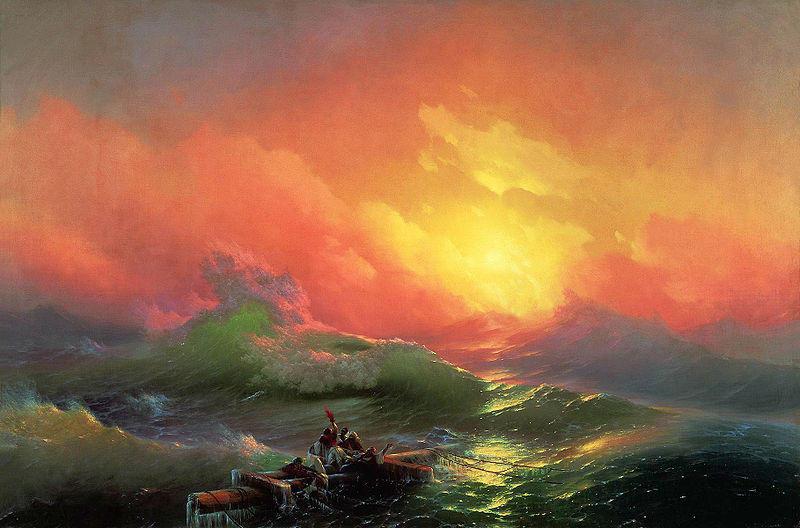 И.К. Айвазовский. Девятый вал.
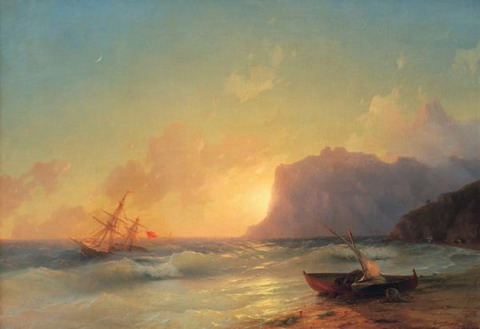 И.К. Айвазовский. Море. Коктебель.
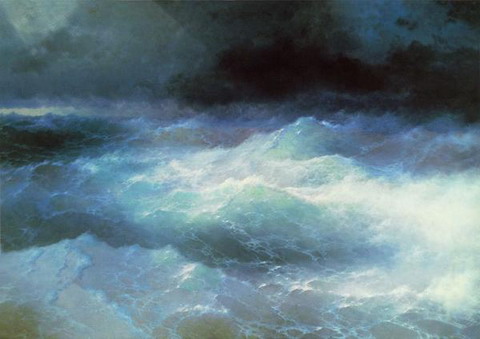 И.К. Айвазовский. Среди волн.
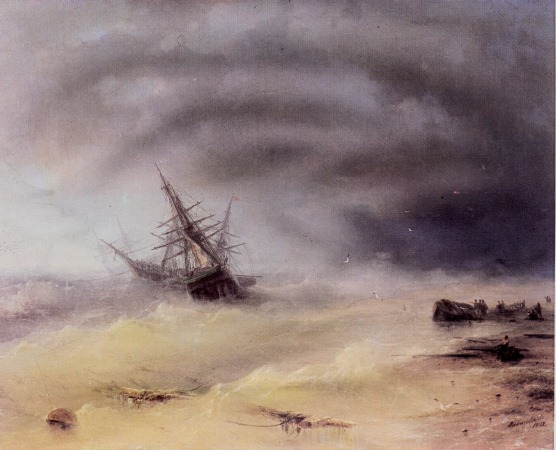 И.К. Айвазовский. Шторм.
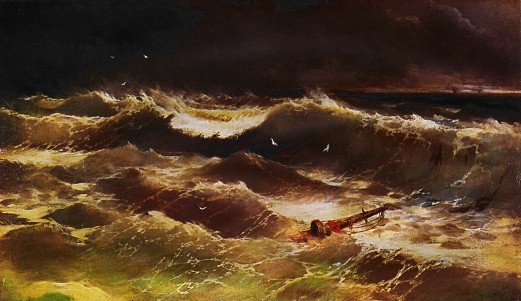 И.К. Айвазовский. Шторм.
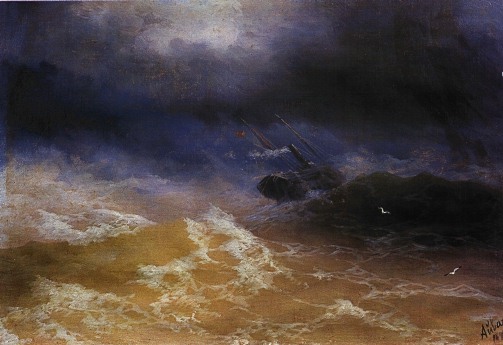 И.К. Айвазовский. Шторм на море.
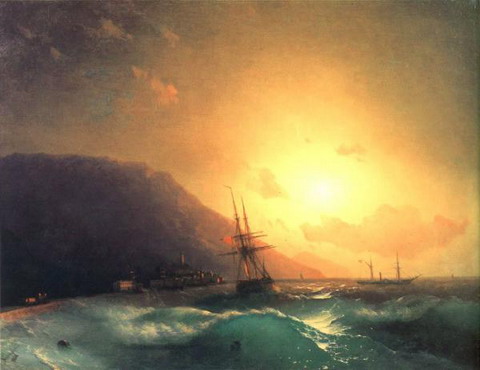 И.К. Айвазовский. У берегов Ялты.
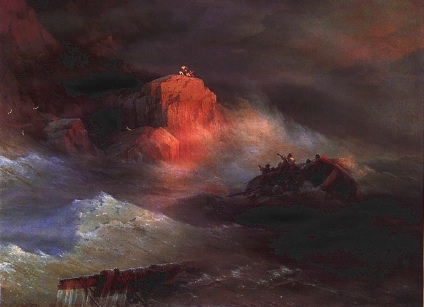 И.К. Айвазовский. Кораблекрушение.
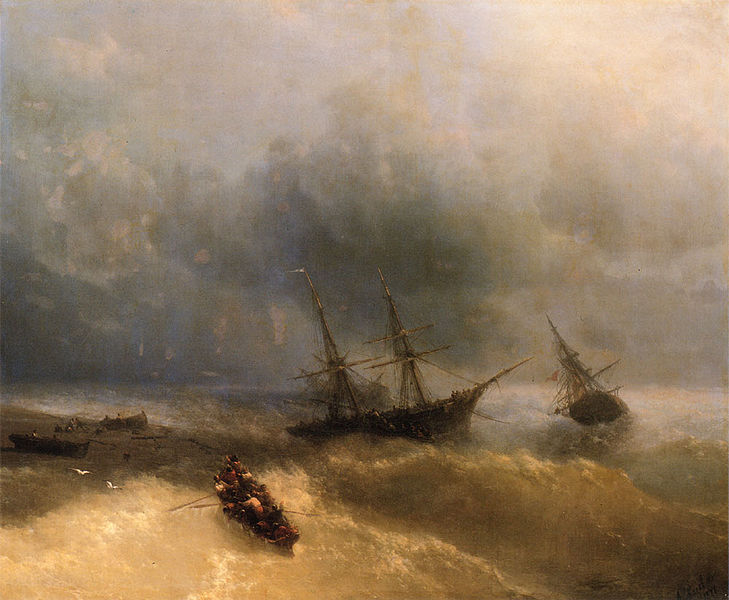 И.К. Айвазовский. Кораблекрушение.
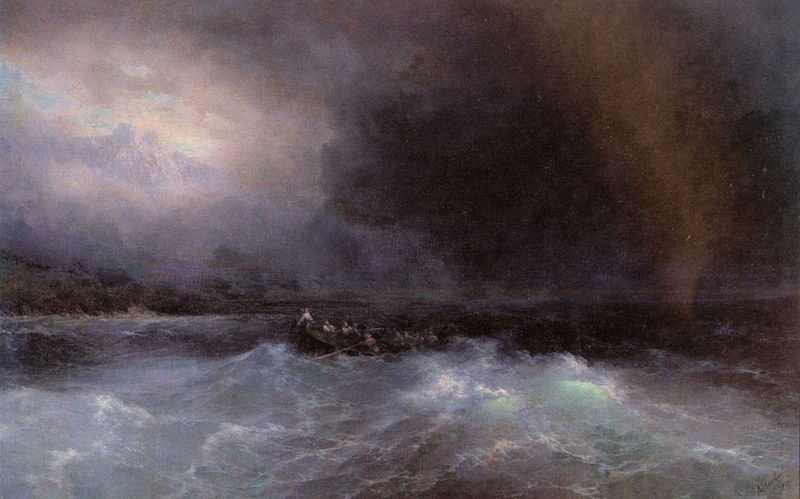 И.К. Айвазовский. Корабль в море.
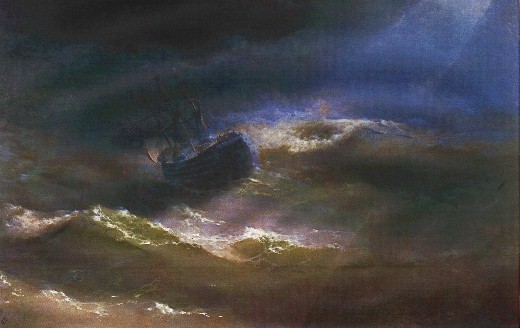 И.К. Айвазовский. «Мария» в шторм.
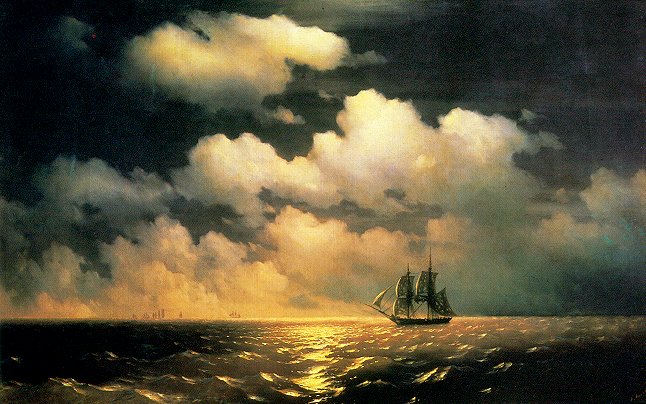 И.К. Айвазовский. «Меркурий»
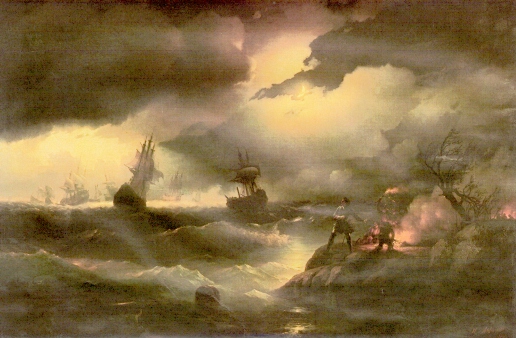 И.К. Айвазовский. Петер.
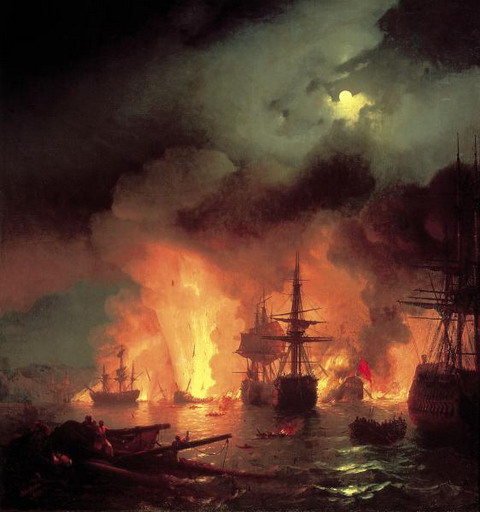 И.К. Айвазовский. Чесменский бой.
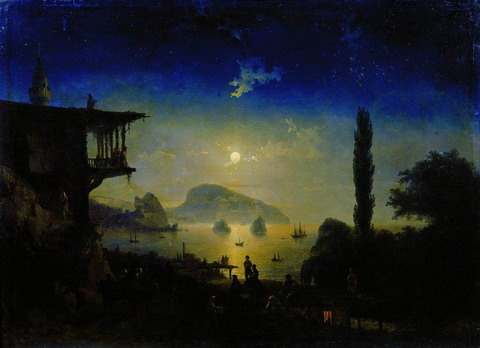 И.К. Айвазовский. Лунная ночь в Крыму.
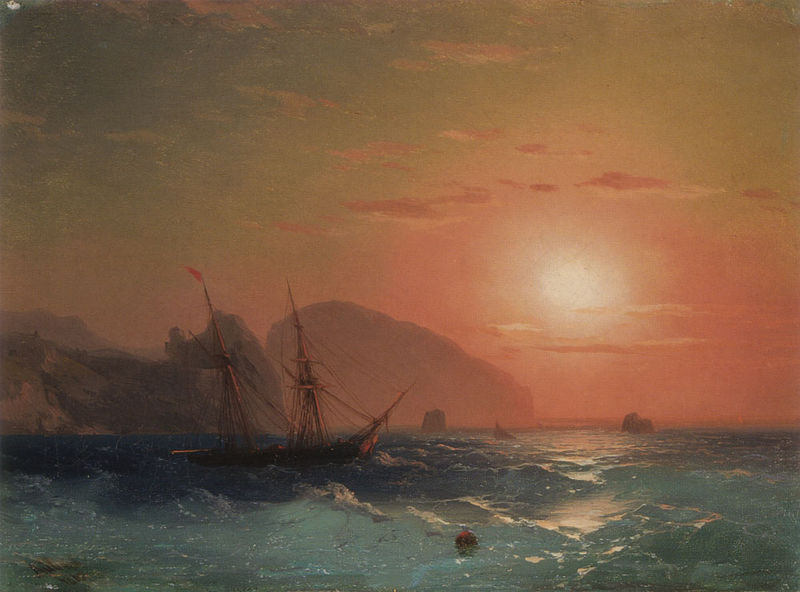 И.К. Айвазовский. Вид на Аю Даг.
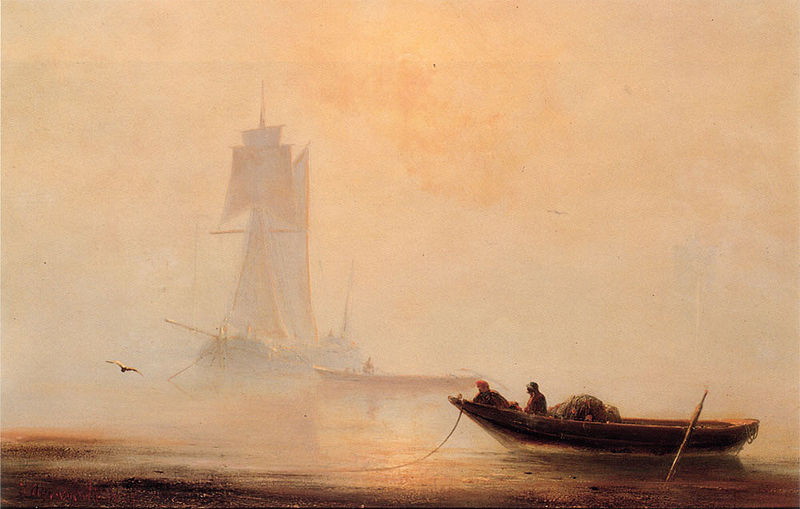 И.К. Айвазовский. Рыболовное судно в гавани.
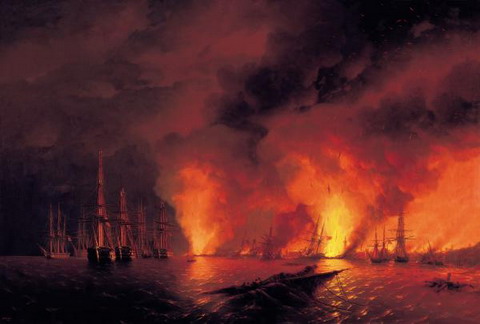 И.К. Айвазовский. Синопский бой. Ночь после боя.
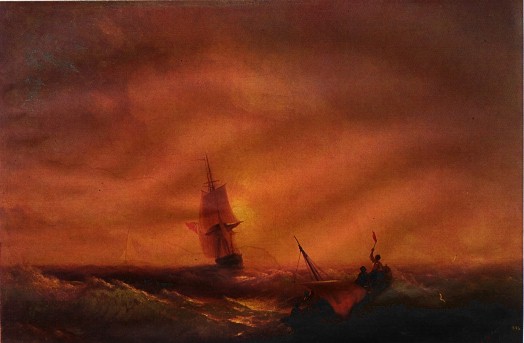 И.К. Айвазовский. Спасённые.
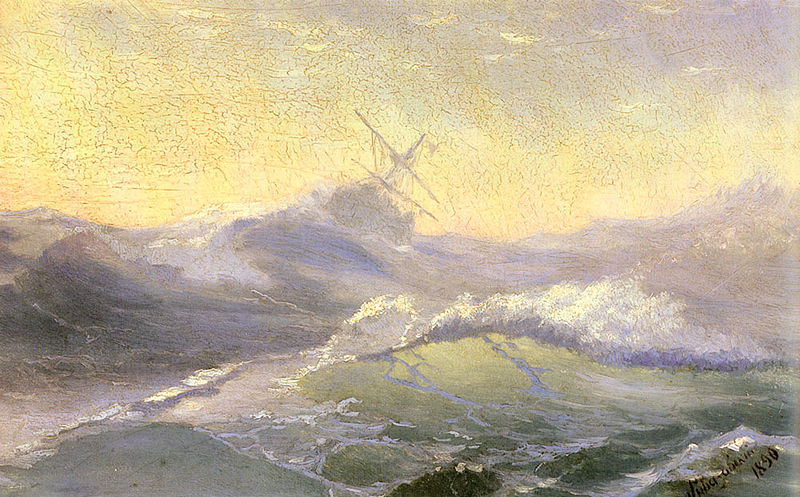 И.К. Айвазовский. Бодрящая волна.
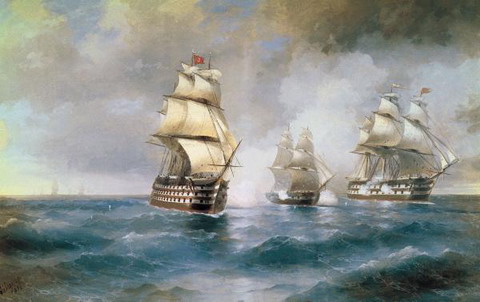 И.К. Айвазовский. 
Бриг «Меркурий», атакованный двумя турецкими кораблями.
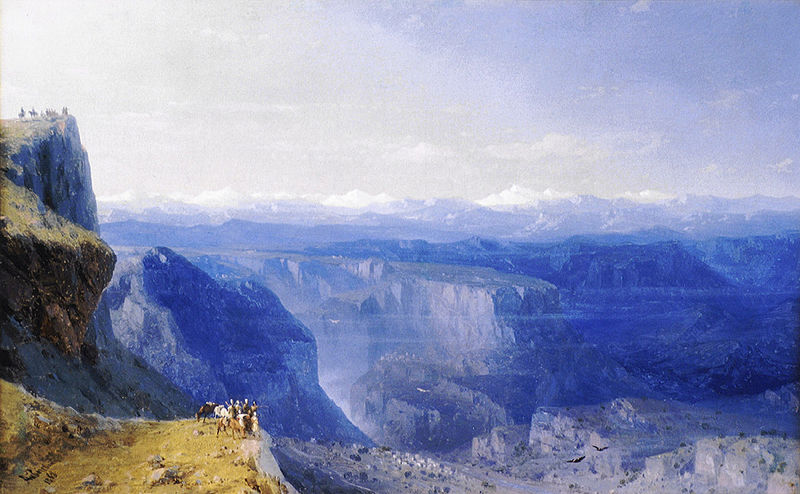 И.К. Айвазовский. Кавказ.
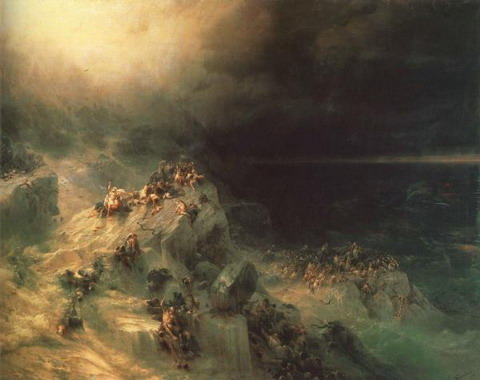 И.К. Айвазовский. Всемирный потоп.
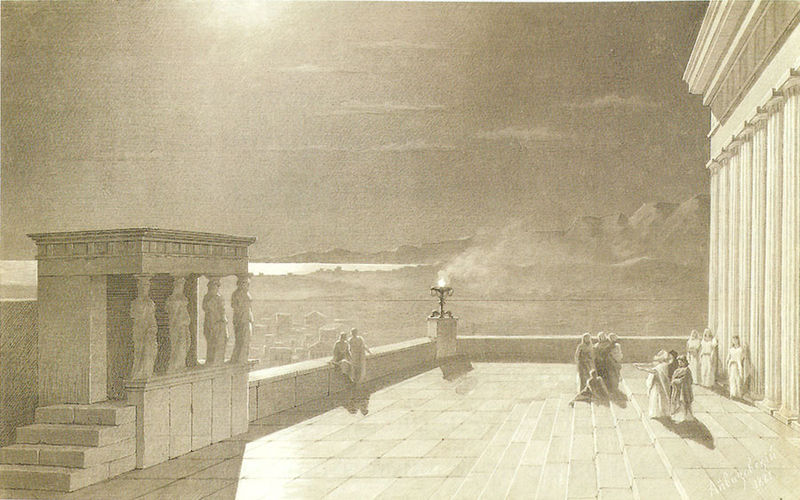 И.К. Айвазовский. Акрополь в Афинах в лунную ночь.
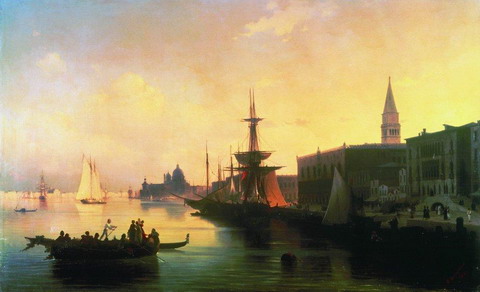 И.К. Айвазовский. Венеция.
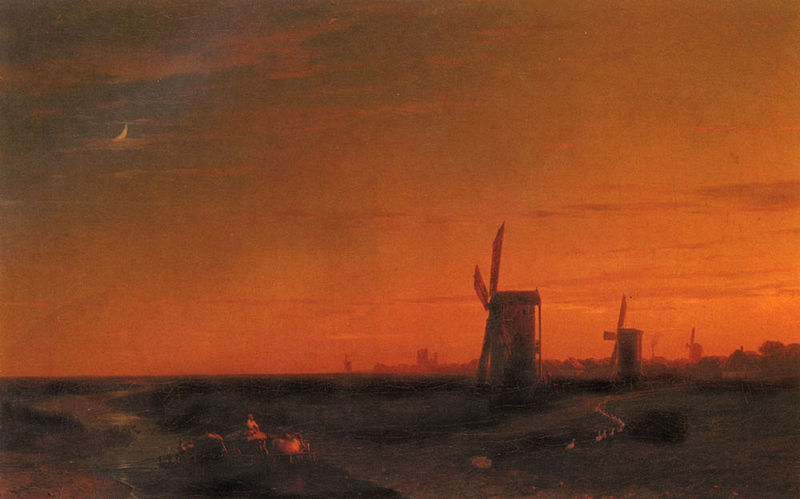 И.К. Айвазовский. Пейзаж с ветряными мельницами.
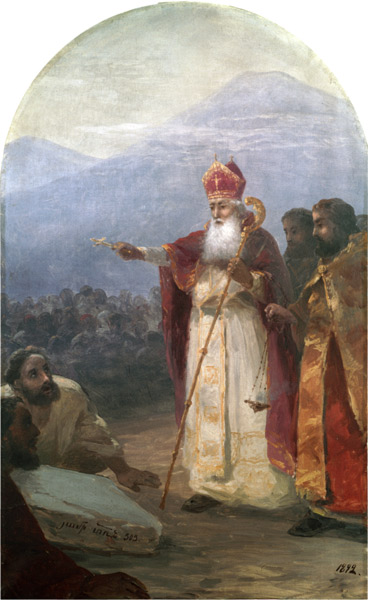 И.К. Айвазовский. Крещение армянского народа. Григорий Просветитель.
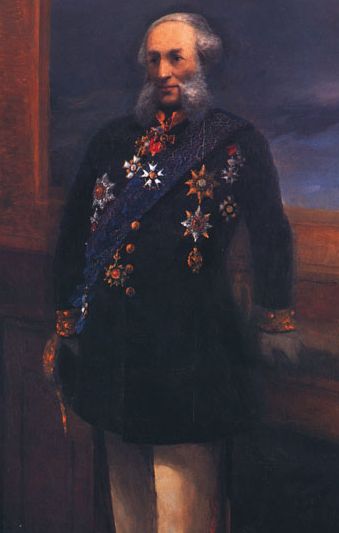 И.К. Айвазовский. Автопортрет.
Спасибо
за внимание !